Применение инновационных технологии в воспитательной работе
«…Творчество есть необходимое условие существования и все, что выходит за пределы рутины и в чем заключена хоть йота нового, обязано своим происхождением творческому процессу человека…»  
	Л.С.Выготский
Понятие «инновация»
Инновация рассматривается как результат творческого процесса. 
 Инновация представляется как процесс внедрения новшеств.
Инновации в воспитании – это системы или долгосрочные инициативы, основанные на использовании новых воспитательных средств, способствующие социализации детей и подростков и позволяющие нивелировать асоциальные явления в детско-юношеской среде.
ВОСПИТАТЕЛЬНЫЕ ТЕХНОЛОГИИ
это система научно обоснованных приемов и методик, способствующих установлению таких отношений между субъектами процесса, при которых в непосредственном контакте достигается поставленная цель – приобщение  воспитуемых к общечеловеческим культурным ценностям.
Воспитательные технологии включают следующие системообразующие компоненты:
 Диагностирование 
 Целеполагание 
 Проектирование 
 Конструирование 
 Организационно – деятельностный компонент 
 Контрольно – управленческий компонент
Содержанием воспитательных 
технологий являются:
Научно обоснованные социализированные требования 
Передача социального опыта 
Постановка цели и анализ сложившейся ситуации 
Социализированная оценка ученика 
Организация творческого дела 
Создание ситуации успеха
Обновление содержания воспитания:

 экономическое образование, 
 правовая культура,
 гражданское и патриотическое воспитание,
 предпрофильная подготовка,
 национальная культура, 
 личная профессиональная карьера, проектирование образовательной  траектории.
Инновационные технологии, используемые в воспитательной системе школы:
создание развернутой системы дополнительного образования внутри школы;
 различные варианты школы  полного дня;
 создание гувернерской службы внутри школы; 
 создание детско-родительских объединений внутри школы;
 телевизионные (ток–шоу, круглые столы, творческие портреты, видеопанорамы);
Инновационные технологии, используемые в воспитательной системе школы:
коллективное творческое дело (КТД);
 информационно – коммуникативные (создание сайтов, банка идей, видеосюжеты, Интернет, медиотека); 
 нестандартные технологии (импровизация, дни науки и культуры, интеллектуальный марафон); 
 социальное проектирование;
 организационно-деятельностные игры (ОДИ); 
 технология исследовательской деятельности;
Инновационные технологии, используемые в воспитательной системе школы:
технология социально-педагогического диагностирования ;
технология программирования;
технология реализации плана;
технология разноуровневой дифференциации;
модульная педагогическая технология;
технология проектов;
технология дидактической игры;
проблемное обучение;
здоровьесберегающая технология;
личностно- ориентированная технология; 
экологообразовательные;
кейс – технологии;
арт-технологии;
Инновационные технологии, используемые в воспитательной системе школы:
шоу-технологии (организация публичных конкурсов, соревнований, КВН);
 групповая проблемная работа (разработка проектов);
 диалоговые технологии (диспуты, дискуссии, дебаты);
 диалог «педагог- воспитанник»; 
 тренинг общения;
 «информационное зеркало» (различные формы настенных объявлений, стенды).
Здоровьесберегающие технологии
это системный подход к обучению и воспитанию, построенный на стремлении педагога не нанести ущерб здоровью учащихся;
создание благоприятного психологического климата; 
охрана здоровья и пропаганда здорового образа жизни.
ТЕХНОЛОГИЯ «КТД»
   Направленность КТД – стремление к общению, к познавательной активности. 
   Результатом КТД является позитивная активность школьников, причем не зрительская, а деятельностная.

   Технология  КТД( по Иванову) - 6 этапов:
совместное решение о проведении дела;
коллективное планирование;
коллективная подготовка;
проведение дела;
коллективный анализ; 
решение о последействии.
Виды коллективных дел:
Трудовые КТД (пример: «Трудовой десант»)
Интеллектуальные КТД (пример: «Брейн-ринг»)
Художественные КТД (пример: художественно- эстетическое творчество)
Спортивные КТД (пример: «Спартакиада»)
Интерактивными технологиями
являются  такие, в которых  ученик выступает в постоянно  флуктуирующий субъектно-объективных  отношениях относительно обучающей системы, периодически  становясь ее автономным активным элементом.
ИНТЕРАКТИВНЫЕ  ТЕХНОЛОГИИ  И  МЕТОДЫ
метод карусели;
эвристическая беседа;
дискуссии, дебаты;
конференции;
деловые игры;
технология полноценного сотрудничества;
технология моделирования, или метод проектов.
ГРУППОВАЯ  ПРОБЛЕМНАЯ РАБОТА
это работа с вербальным (словесным) поведением школьников в проблемной ситуации. 
Цель технологии:
  разработка, 
  принятие организационных решений, 
  прояснение, 
  обсуждение.
ПРОЕКТНАЯ  ТЕХНОЛОГИЯ -  организация исследовательской деятельности. 

Типы проектов: творческие, информативные, фантастические, исследовательские и т.д.

Формы работы: индивидуальная, групповая
Сроки реализации проекта: неделя, месяц, полгода, год и т.п.

Презентация проекта: выставка, концерт, рекламная акция, театрализация, электронная презентация.
Социальное проектирование - особый вид деятельности, результатом которой является создание реального социального «продукта», имеющего для участников проекта практическое значение.

Целью социального проектирования является привлечение внимания воспитанников к актуальным социальным проблемам местного сообщества, включение старшеклассников в реальную практическую деятельность по разрешению одной из этих проблем силами самих учащихся.
Основные задачи социального проектирования
формирование социально-личностных компетенций, среди которых важнейшими являются навыки «разумного социального» поведения в сообществе, 
 совершенствование полезных социальных навыков и умений (планирование предстоящей деятельности, расчет необходимых ресурсов, анализ результатов и окончательных итогов и т.п.),
 социальная мобильность, навыки командной работы.
КЕЙС-ТЕХНОЛОГИЯ 
(метод конкретных ситуаций)

Кейс-технология – технология, основанная на использовании в учебном процессе специально смоделированной или реальной производственной ситуации в целях анализа, выявления проблем, поиска альтернативных решений, принятия оптимального решения проблемы.

  Кейс (ситуация) – это соответствующая реальности совокупность взаимосвязанных факторов и явлений, размышлений и действий персонажей, характеризующая определенный период или событие и требующая разрешения путем анализа и принятия решения.
КЕЙС – ТЕХНОЛОГИЯ  позволяет формировать следующие компетенции: 
 аналитические;
 практические;
 творческие;
 коммуникативные;
 социальные;
 самоанализ.
ЭТАПЫ  КЕЙС - ТЕХНОЛОГИИ
1 этап. Воспитатель, глядя на текст, описывающий ситуацию, должен понять смысл проблемы, продумать ответы  на вопросы и выявить реальные пути решения проблемы.
2 этап. Обмен мнениями о проблемах в небольшой группе, осуществление совместного поиска решения через взаимный диалог («брейнсторминг» –мозговой штурм, диалог и полилог, дискуссия, дебаты и т.д.).
3 этап. Общегрупповое обсуждение под руководством учителя. Привлечение к обсуждению как можно больше учащихся. Особенность обсуждения – учитель не даёт качественной оценки ответам, каждая идея принимается как есть.
КЕЙС-ТЕХНОЛОГИЯ (метод конкретных ситуаций)
Цели, достигаемые при использовании кейс-технологии:
1.   Интеллектуальное развитие обучаемых.
2.   Осознание многозначности профессиональных проблем и жизненных ситуаций.
3.   Приобретение опыта поиска и выработки альтернативных решений.
4.   Формирование готовности к оценке и принятию решений.
5.   Обеспечение повышения качества усвоения знаний за счет их углубления и обнаружения пробелов.
6.   Развитие коммуникативных навыков.
Арт-педагогика - воспитание, образование, развитие личности осуществляются средствами искусства, как классического, так и народного, наряду с содержанием изучаемого предметного курса.
Техники и приемы арт-педагогики: музыкальная, театральная и изобразительная, сказкотерапия, фотоколлаж и другие. Все выше перечисленные техники и приемы  взаимосвязаны.
ШОУ-ТЕХНОЛОГИИ
Шоу имеет особенности: 

 деления участников на выступающих( «сцену») и зрителей( «зал»), 
 соревновательность на сцене, 
 заготовленный организаторами сценарий.
ШОУ-ТЕХНОЛОГИИ
В любом развёрнутом педагогическом действии есть три блока: 
подготовка
реализация
анализ итогов. 

Соревновательность  подразумевает  процедуру   оценивания и подведения итогов.
ШОУ-ТЕХНОЛОГИИ
Реализация  шоу основана на 3 основных психологических механизмах:

 создание эмоциональной атмосферы;
 соревновательность;
 импровизация.
ТОК-ШОУ
достоинства:
 обсуждаются проблемы, волнующие детей, в привлекательной и достаточно известной для них форме;
 аудитория делится на группы, отстаивающие или придерживающиеся различных точек зрения;
 ведущий направляет обсуждение на предмет спора, напоминая о правилах ведения дискуссии и о необходимости уважать друг друга;
 в ходе ток-шоу мнения взрослого не навязываются подросткам, они свободны в своем нравственном выборе, и даже если они его не сделают в ходе диспута, дискуссия натолкнет их на размышления, на поиск истины;
 особая роль ведущего ток-шоу.
ТРЕНИНГ ОБЩЕНИЯ
Тренинг – «тренировка», «натаскивание», многократное выполнение упражнений учащимися. 
Цель:  создание у ребят средствами групповой практической психологии различных аспектов позитивного педагогического опыта, опыта общения.
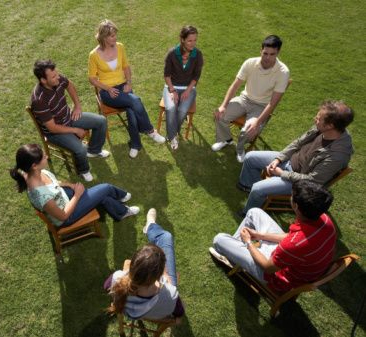 Показателями нового качества воспитательного процесса могут выступать следующие характеристики: 

  повышение эффективности и качества внеучебной и внеурочной деятельности; 
  повышение воспитательного воздействия всех форм внеурочной деятельности; 
  осуществление индивидуализации и дифференциации в работе со школьниками; 
  развитие творческого, самостоятельного мышления школьников, формирование умений и навыков самостоятельного поиска, анализа и оценки информации, овладение навыками использования информационных технологий;
развитие и формирование устойчивого познавательного интереса школьников к интеллектуально-творческой деятельности и творческой активности учащихся (интерактивные интеллектуальные игры, диспуты, ученические конференции,  участие в выставках, конкурсах, проектах школьного, районного, регионального, государственного, международного масштаба); 
  развитие внимания, памяти, воображения, восприятия, мышления, сообразительности (психологические тренинги; психолого-педагогическая помощь, коммуникативные тренинги); 
  развитие способности свободного культурного общения (объединения по интересам, встречи с интересными людьми, сотрудничество со школами района, области, бывшими выпускниками).
СПАСИБО  ЗА  ВНИМАНИЕ!